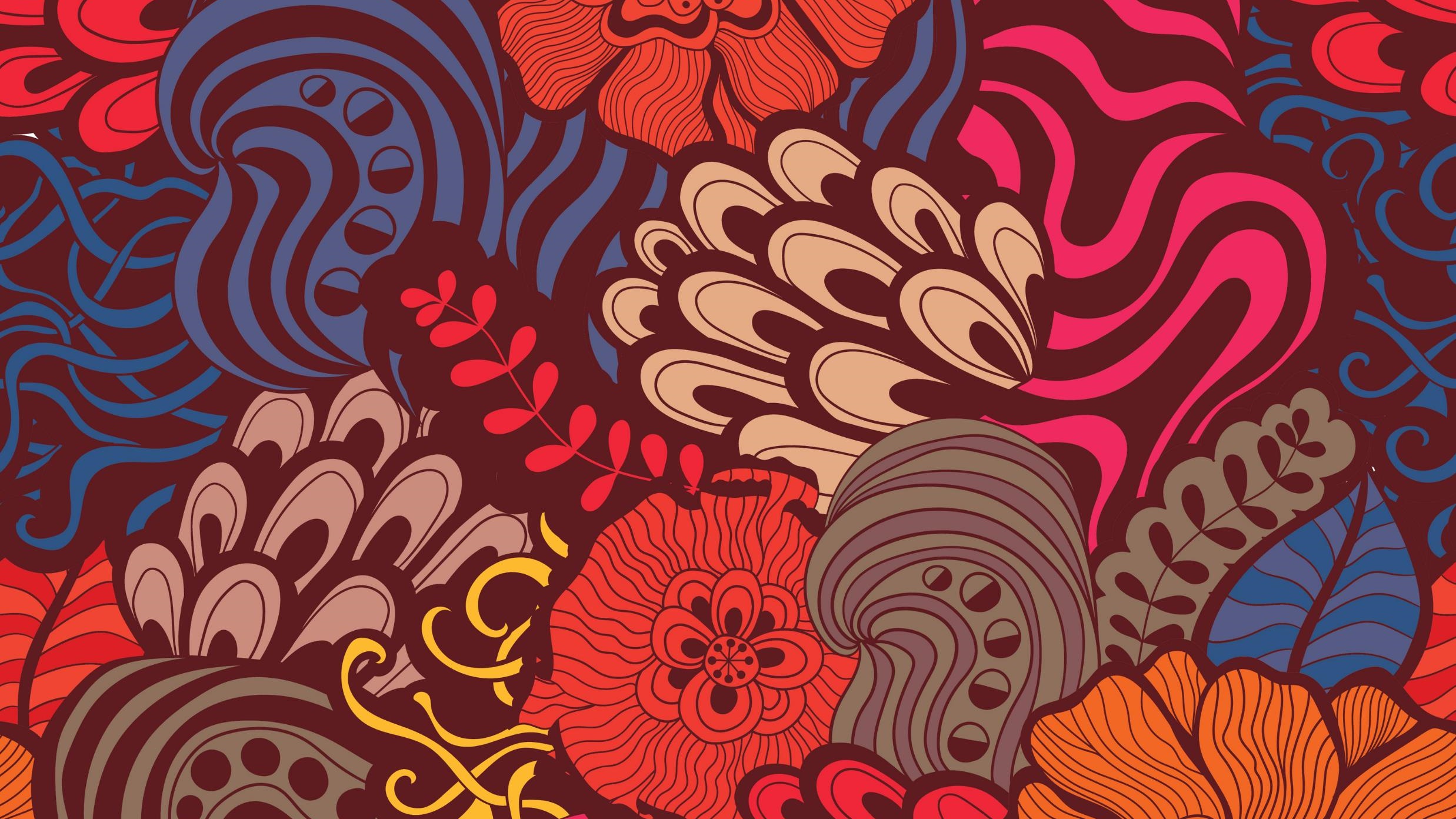 ИСТОРИЯ РУССКОЙ КУЛЬТУРЫ II
Лекция 5
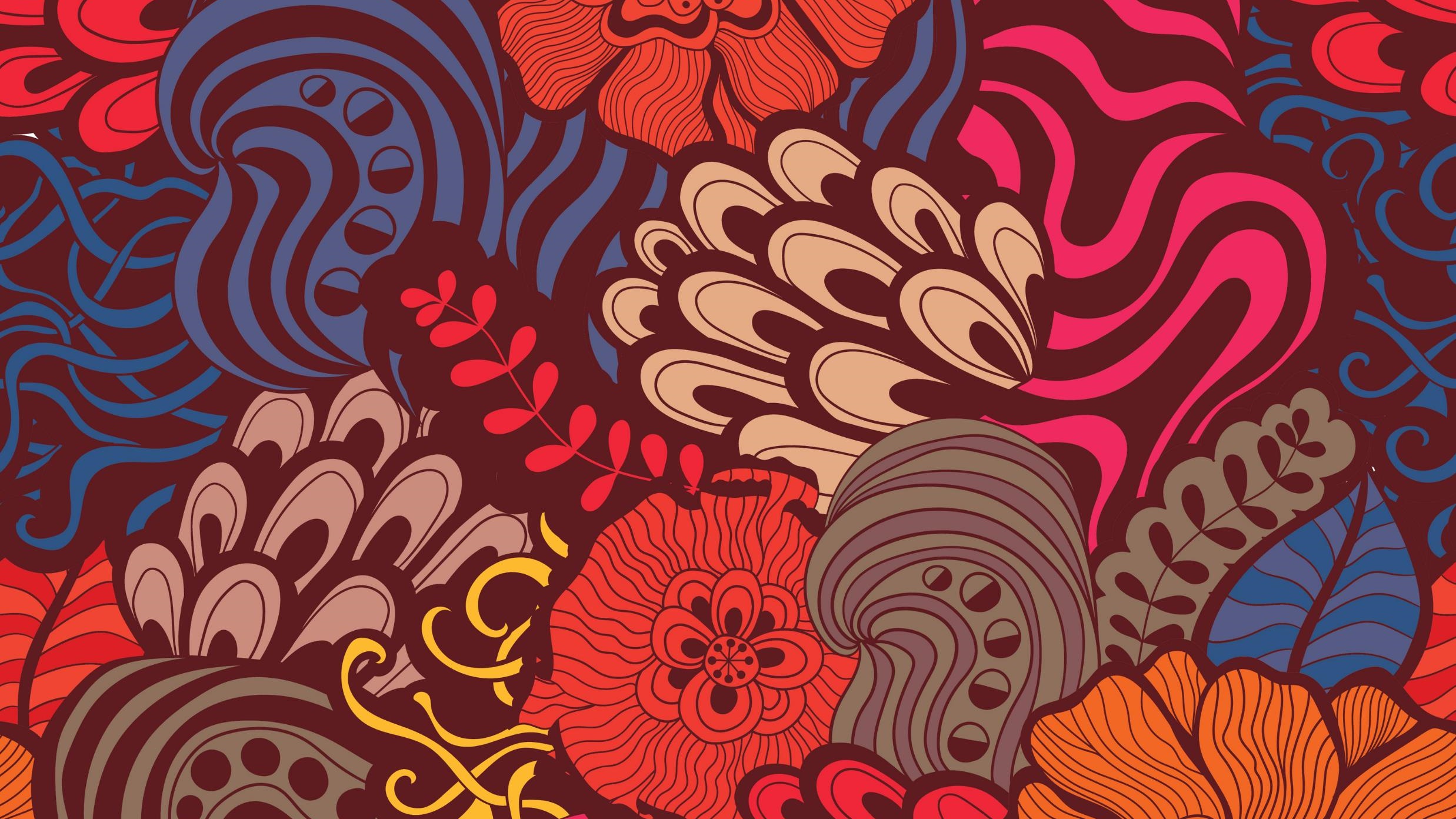 Говоря об искусстве 19 века, нельзя не отметить творчество передвижников. В 1863 г. 14 студентов Академии художеств потребовали права выбора темы дипломных работ. Согласно традиции в Академии художеств, выпускники в качестве дипломных работ должны были предоставить работы на предложенную тему, чаще всего предлагались исторические сюжеты или библейские истории. Начинающих живописцев не устраивала подобное ограничение их творчества. Традиционно отличной оценки удостаивались только работы исторического жанра. В результате противостояния молодых художников и администрации Академии, 14 студентов покинули Академию художеств. Они объединились в Артель свободных художников. Возглавил эту группу Иван Крамской.
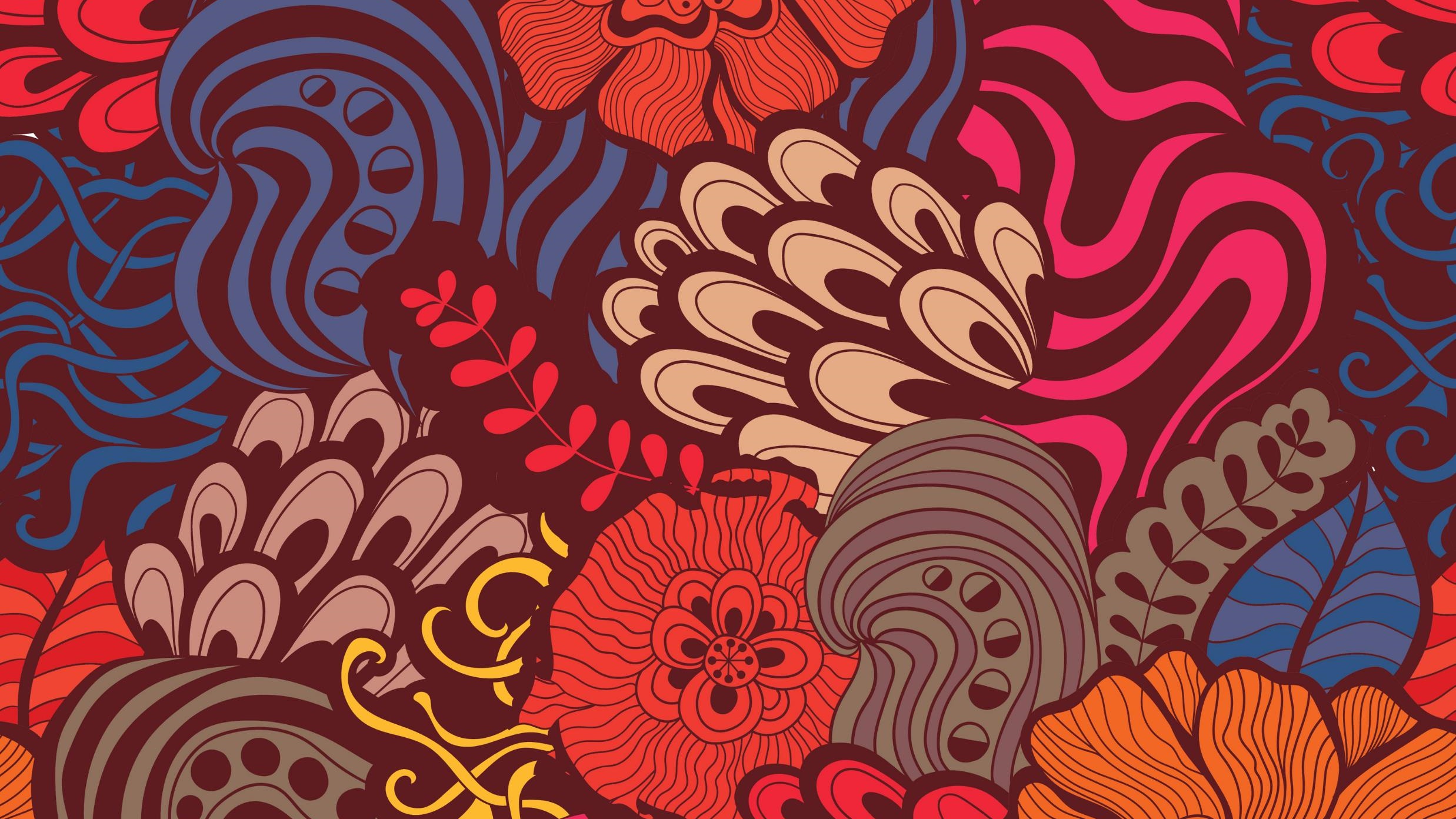 В 1870 г. Иван Крамской и Григорий Мясоедов организуют Товарищество передвижных художественных выставок. К товариществу присоединились также Василий Петров и Николай Ге. Через некоторое время, начинающие художники непрерывным потоком начали вливаться в группу передвижников. Целью товарищества было желание продемонстрировать работы не только в столице, но и в провинции. Вошедшие в товарищество художники возили свои выставки по провинциальным городам, пытаясь приблизит искусство к народу. В картинах передвижников все чаще начинают появляться реалистичные бытовые сцены.
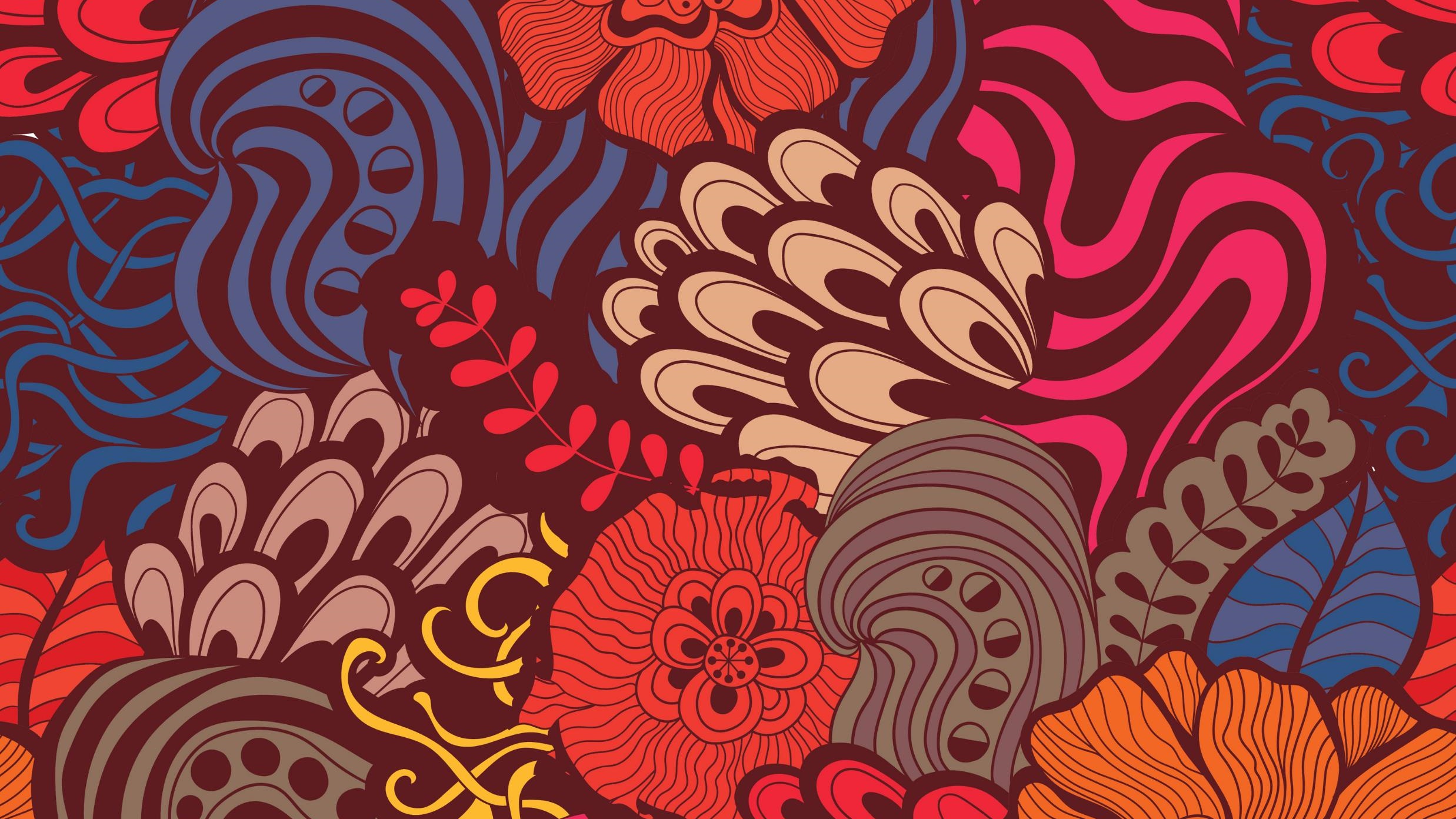 Деятельность передвижников получила большую популярность и просуществовала вплоть до 1920 годов. Лидером передвижников стал Иван Крамской. Среди современников Крамской выделялся не только талантом, но и сильным характером. Он очаровывал своих сотоварищей смелостью и независимостью суждений.           . 	Штаб - квартирой передвижников стало здание на Мясницкой улице. Здесь было открыто Училище живописи, ваяния и зодчества. Если в Aкадемии художеств картины писались, главным образом, на исторические сюжеты, то училище живописи главным жанром определило бытовой жанр. Состав учеников был очень пестрым. Среди молодых художников были выходцы из самых разных сословий.
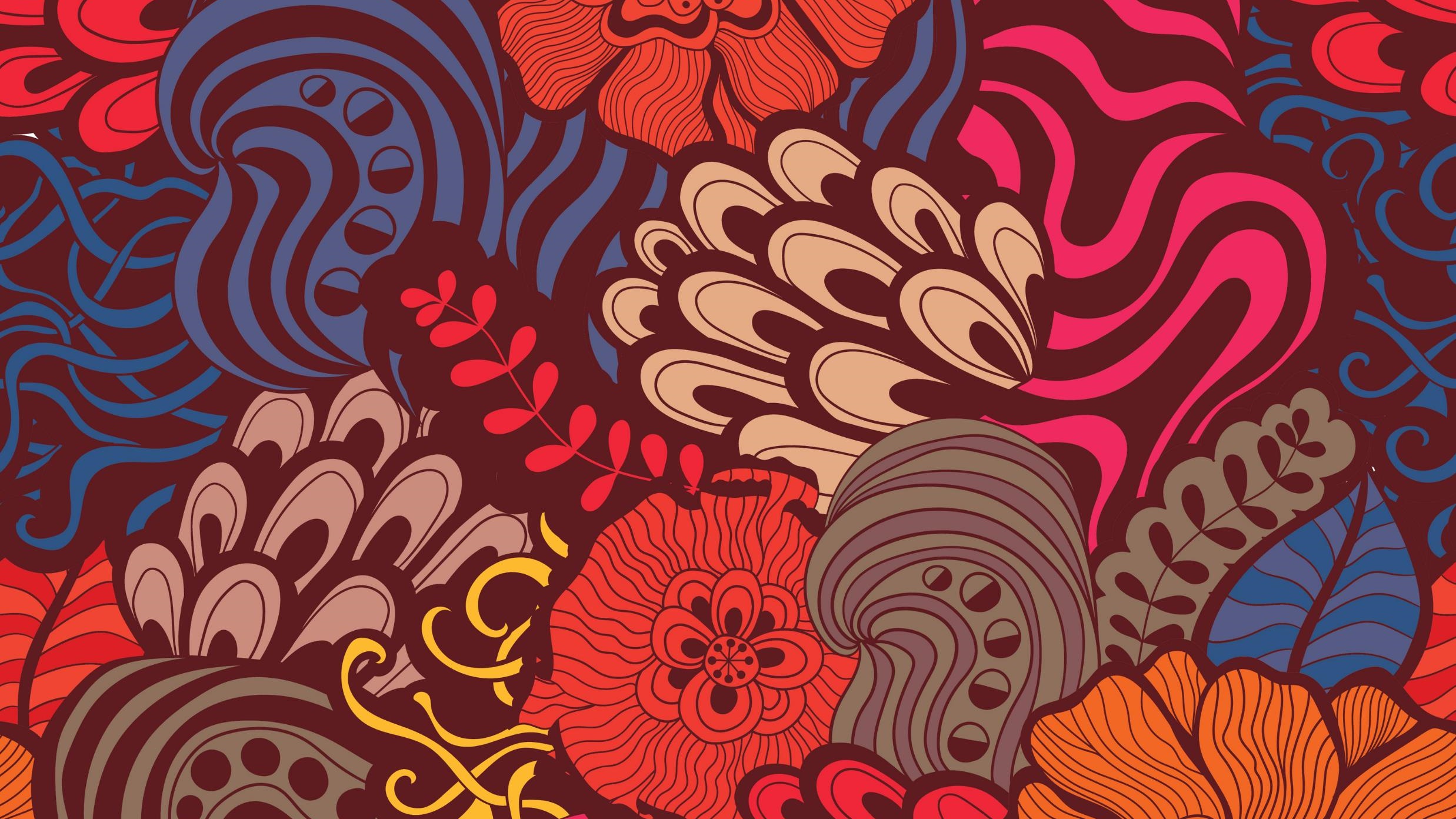 Школа на Мясницкой улице была открыта и доступна для всех, невзирая на звания, происхождение и национальность. 	Как уже было отмечено выше, в изобразительном искусстве 19 века особого развития достигает бытовой жанр. Выдающимся представителем бытового жанра был Василий Перов, получивший образование сначала в Москве, затем в Париже, он создал необычайно цельные по художественному решению картины. Среди выдающихся его работ – «Проводы покойника». «Приезд гувернантки в купеческий дом». «Монастырская трапеза», «Последний кабак у заставы».
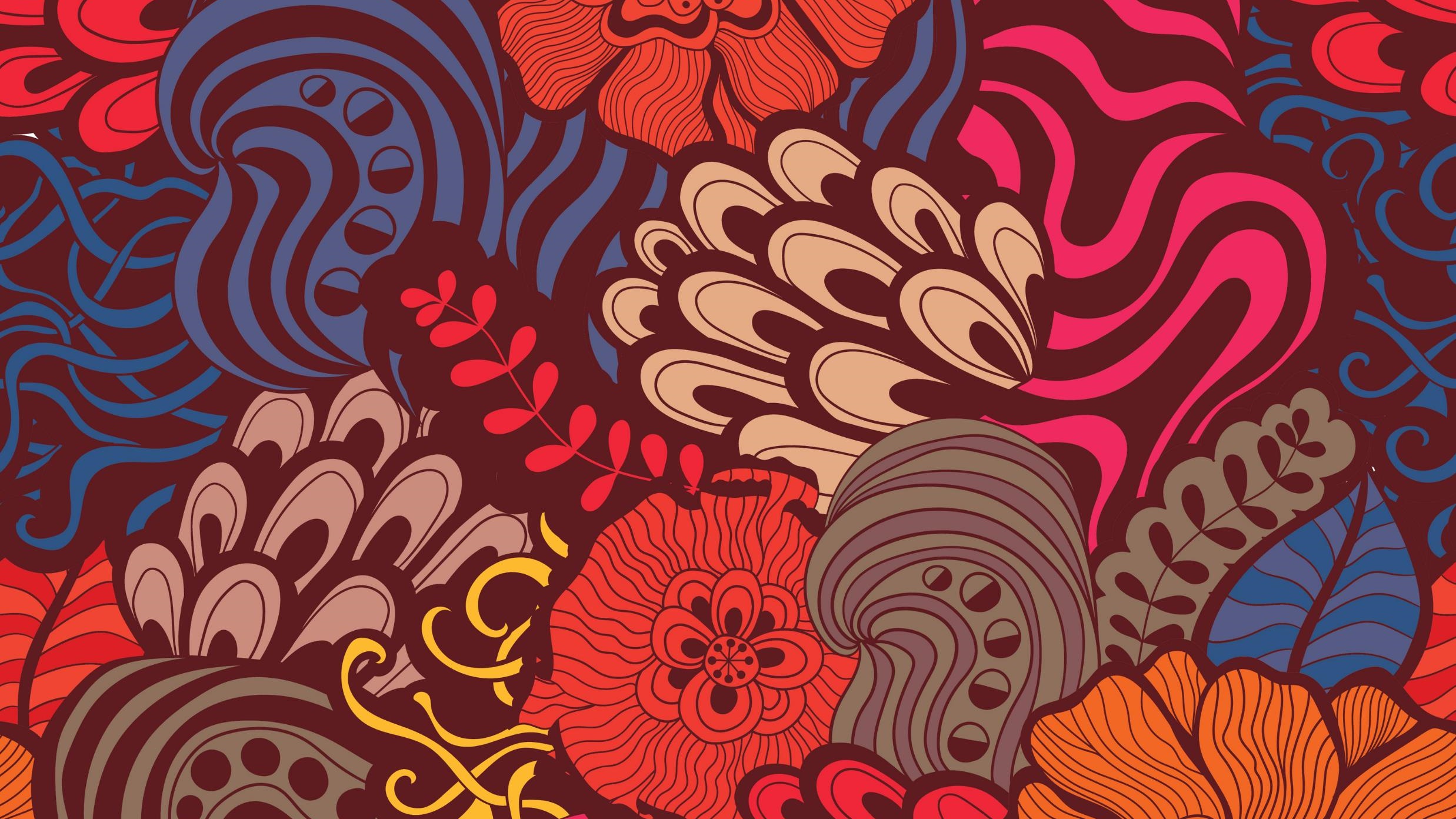 Во второй половине 19 века картина В. Пукирева «Неравный брак» явила собой один из примеров обличительного жанра. Другой знаменитой работой стала картина К.Д. Флавитского «Княжна Тараканова», однако самым знаменитым художником второй половины 19 века, бесспорно, был Иван Крамской. Именно ему принадлежит заслуга обоснования реалистического искусства.  Глубина, психологизм и реалистичность его работ поистине восхищает. «Христос в пустыне», «Портрет Л.Н. Толстого», «Полесовщик», «Неизвестная» - выдающиеся произведения художника.
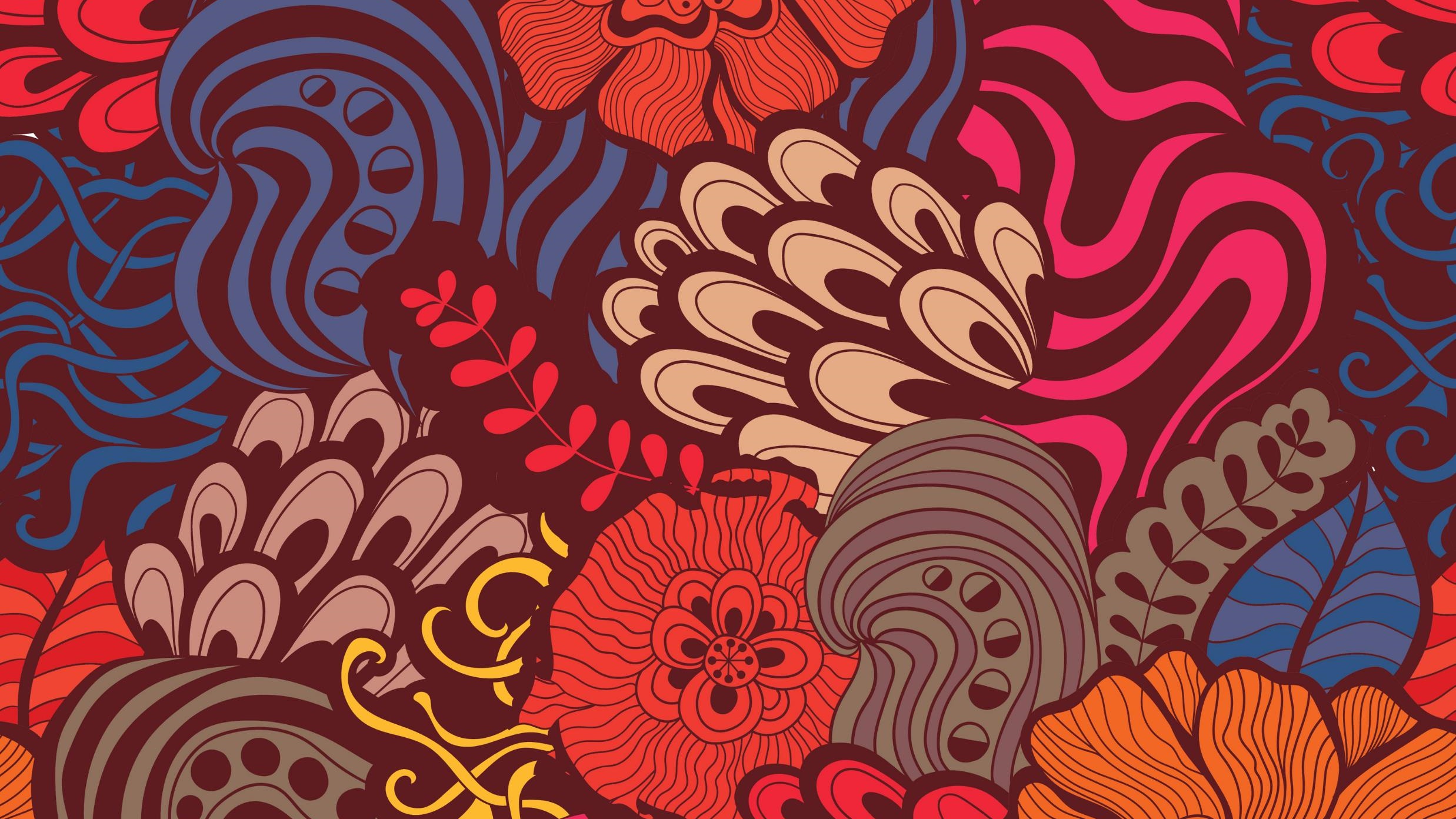 Заметный след в живописи второй полвины 19 века оставил и Николай Ге. Одной из самых успешных его работ современники считали картину «Петр Первый допрашивает царевича Алексея Петровича в Петергофе».                                   . 	Имя Василия Верещагина тесно связано с русской батальной живописью. Трагизм войны нашел максимальное отражение в его работе «Побежденные. Панихида».                                    . 	Нового уровня достигла пейзажная живопись с творчество Ивана Айвазовского. Начинавший писать как романтик, пройдя сложный творческий путь, художник пришел к реализму.  Его морские пейзажи максимально реалистично отражают морскую стихию.
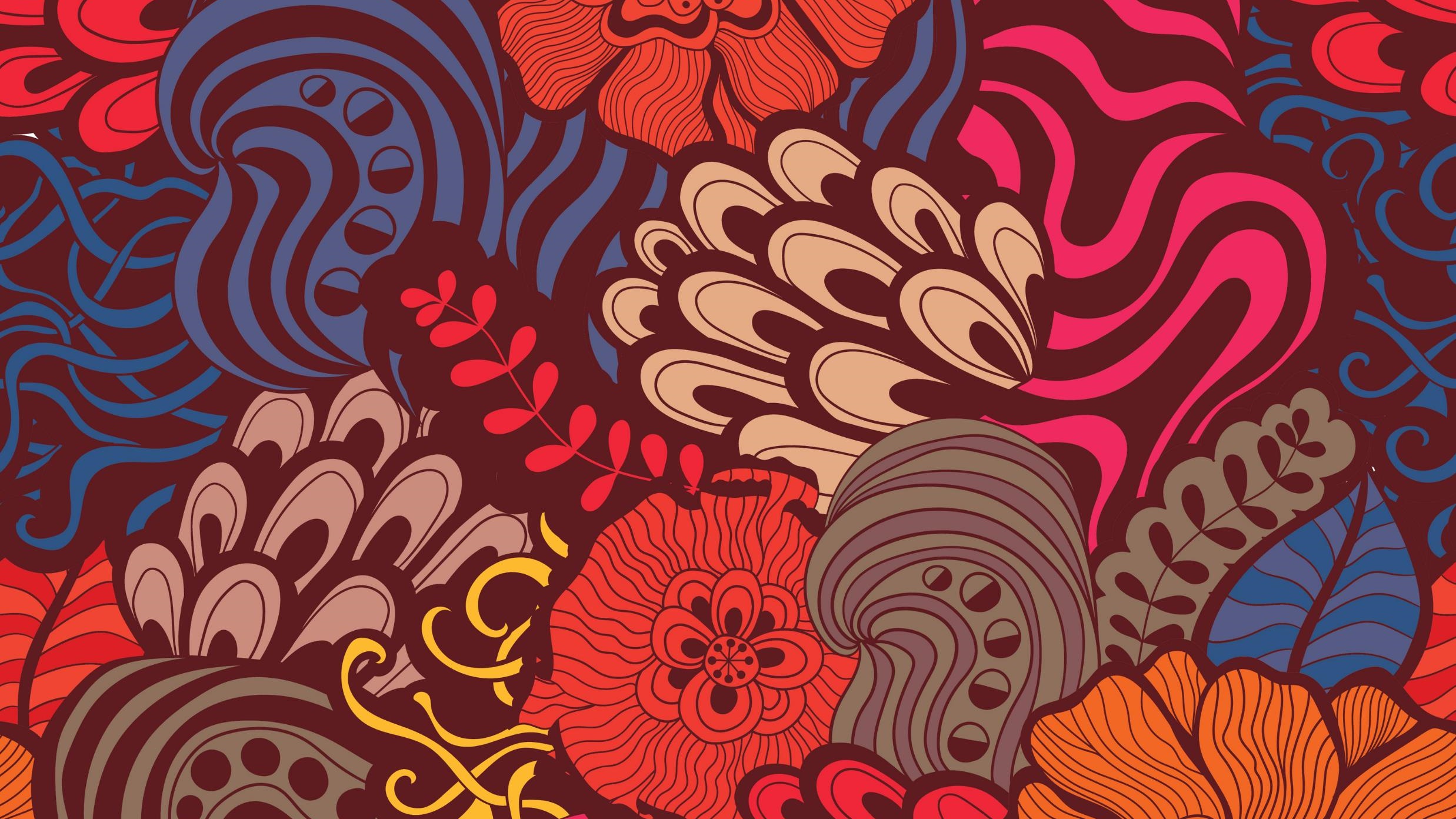 Другим видным представителя реалистичного пейзажа был Алексей Саврасов. Излюбленной темой художника был деревенский пейзаж – «Грачи прилетели», «Вечер», «Вид в окрестностях села Архангельское». Для работ Саврасова характерна печаль, ностальгия и приглушенность тонов.                           .  	Говоря о пейзажной живописи, нельзя не отметить творчество Шишкина. Часто современники называли его богатырем русского леса. И если Саврасов больше обращался к лирическому содержанию пейзажей, то для Шишкина был характерен эпический настрой. «Утро в сосновом бору», «Корабельная роща», «Вид на острове Валааме» - знаменитые работы художника. .
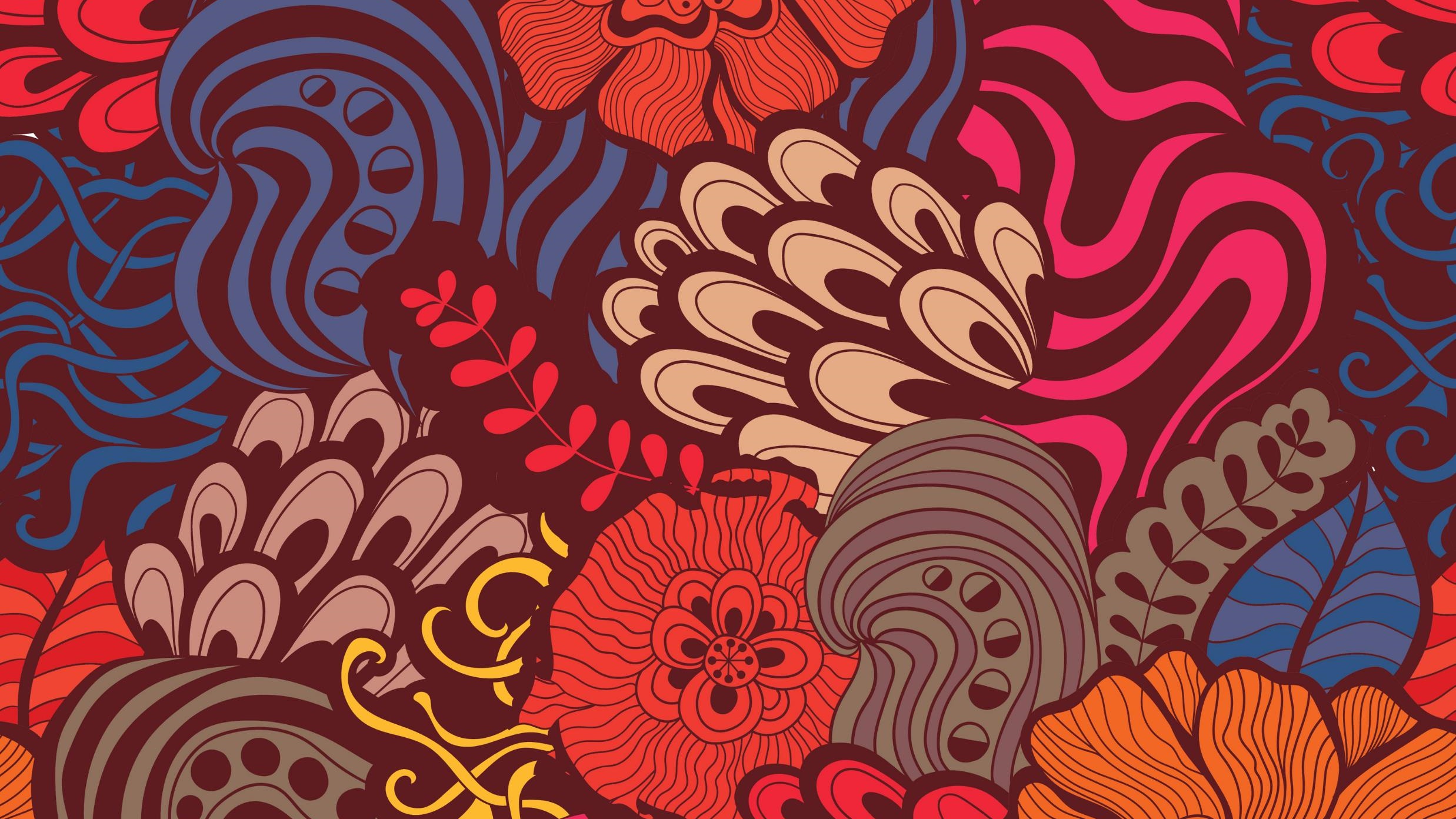 Новую страницу в истории русской живописи открыл Архип Куинджи. Новизна полотен художника восхищала современников, оригинальное цветовое решение картин завораживало. «Север», «Березовая роща после грозы», «Ночь на Днепре» - знаменитые работы художника.
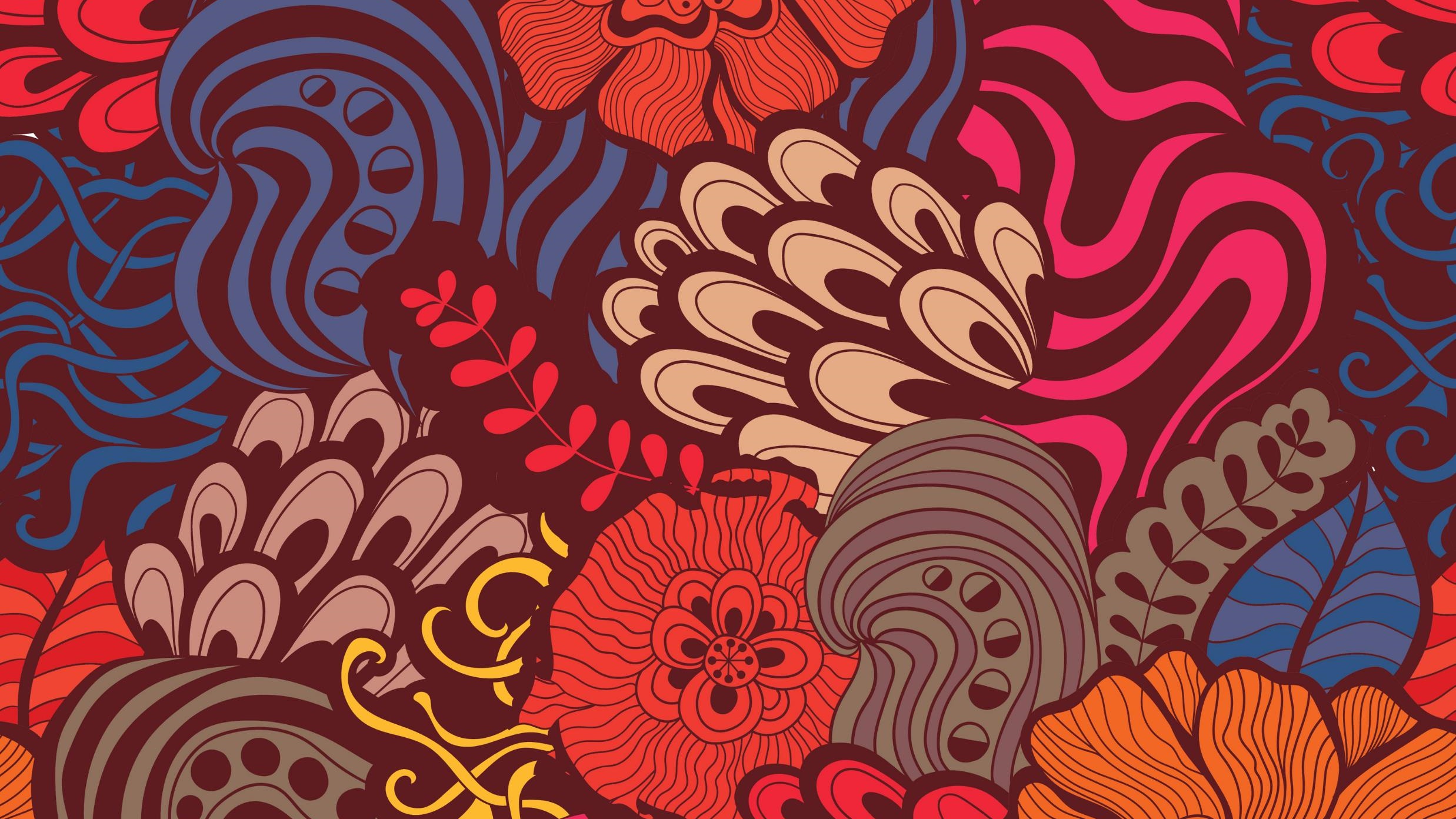 Картина «Бурлаки на Волге» принадлежит к числу социально-критических работ И.Е. Репина. Мастер бытовой и исторической картины Репин оставил заметный след в живописи 19 века. Отдельно следуют отметить и мастерство его портретов. Репин создает галерею образов выдающихся представителей русской культуры. Портреты В.В. Стасова, Л.Н. Толстого, М.П. Мусорского по праву принадлежат к числу лучших работ этого жанра. «Торжественное заседание Государственного Совета», «Запорожцы», «Крестный ход в Курской губернии» - знаменитые работы художника.
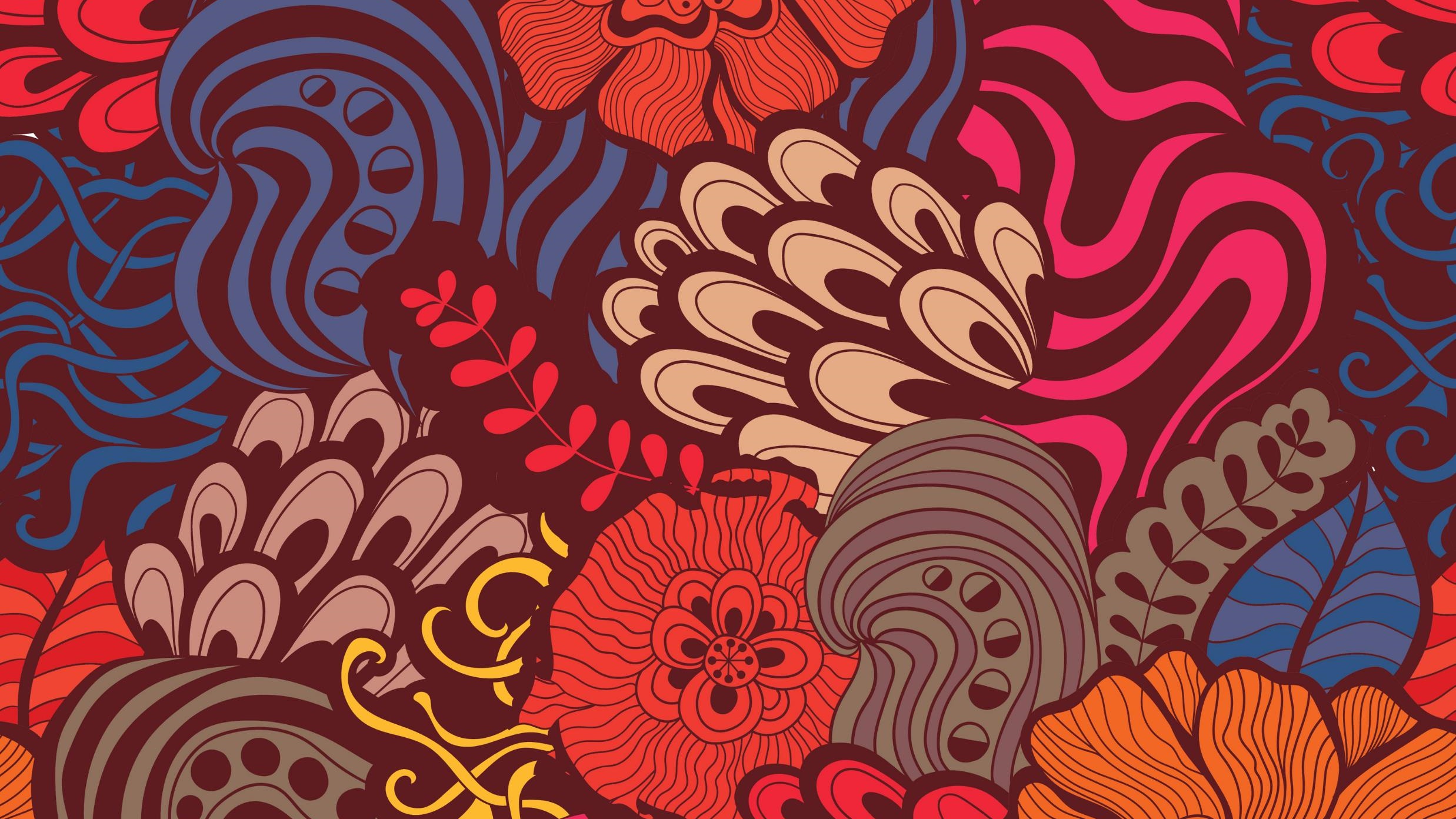 Выдающимся мастером исторической темы был Василий Суриков. Характерная особенность работ Сурикова трагичность сюжетов. Среди его работ можно отметить работы «Боярыня Морозова», «Покорение Сибири Ермаком», «Переход Суворова через Альпы», «Степан Разин» и многие др. .	К числу мастеров русского эпоса в живописи принадлежит Виктор Васнецов. Им создана серия картин, посвященная русскому сказу, среди работ этой серии можно отметить картины «Аленушка», «Витязь на Распутье», «После побоища Игоря Святославича с половцами», «Богатыри» и др.
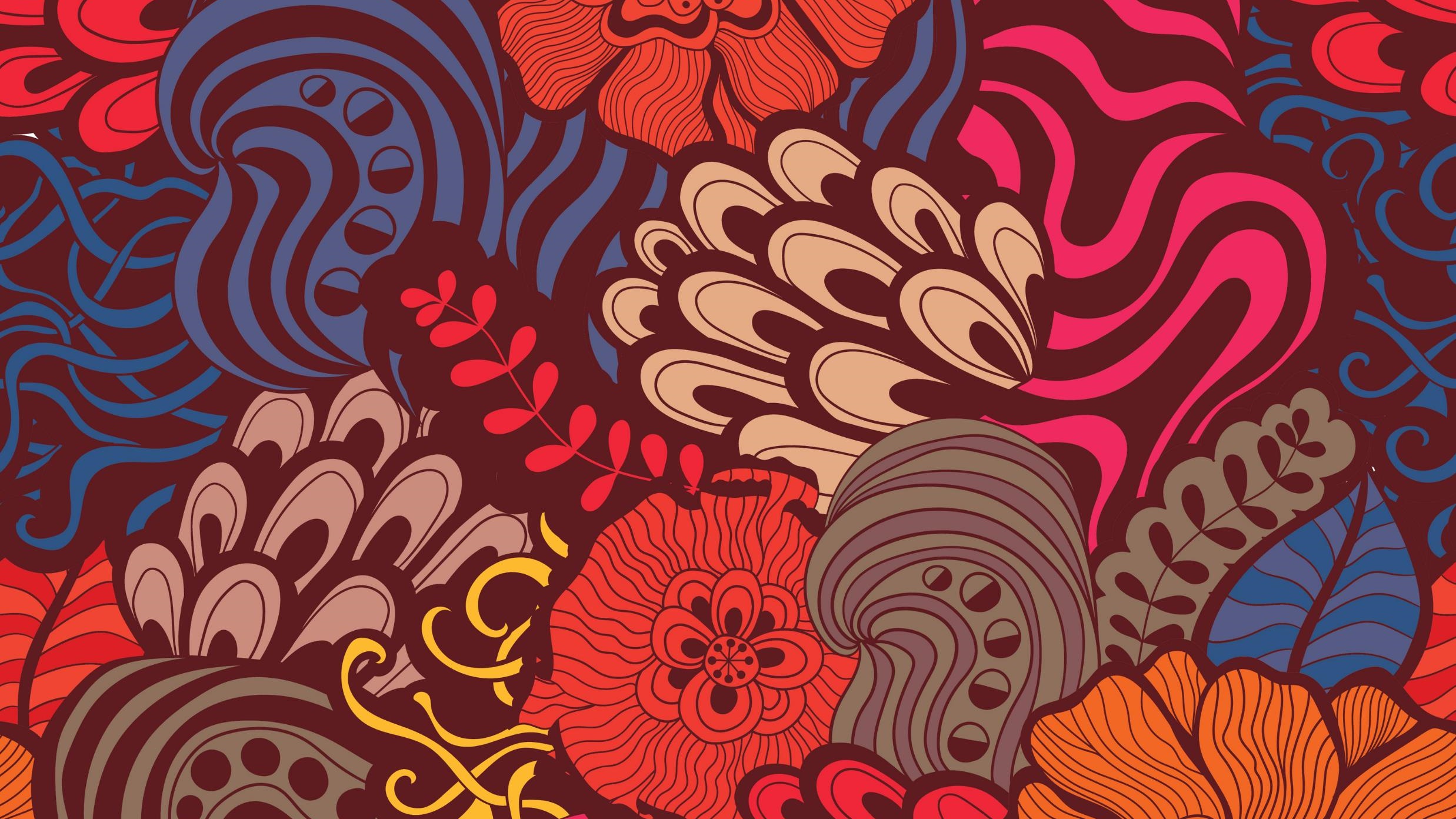 Заметную роль в искусстве второй половины 19 века сыграло творчество семьи Маковских. Глава семейства Егор Маковский служил в экспедиции Кремлевских строений. Он с большой охотой прививал своим детям любовь к искусству. Егор Маковский всячески поощрял намерение своих трех сыновей и дочери стать художниками. Константин, Владимир, Николай и Александра оставят заметный след в живопись второй половины 19 века.
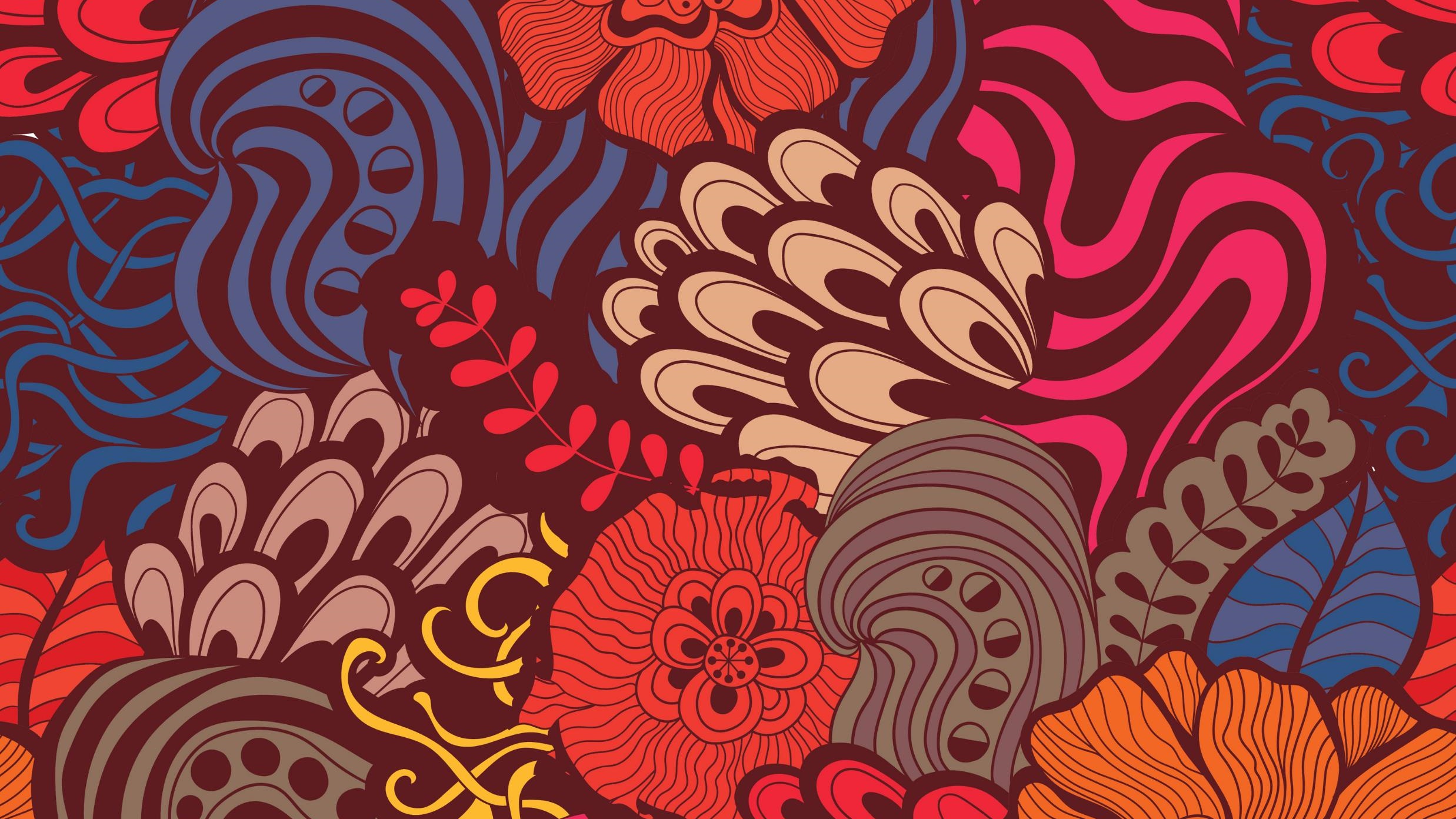 Исаак Левитан обладал чудесным даром выражения настроения, состояния души человека и природы. Его работы органично отражают бесконечную красоту природы, богатство ее красок и волшебство преображения. Знаменитые его полотка «Березовая роща», «Март», «Свежий ветер», «Вечер на Волге», «После дождя», «Плес», «Золотая осень» величайшее наследие живописи 19 века.
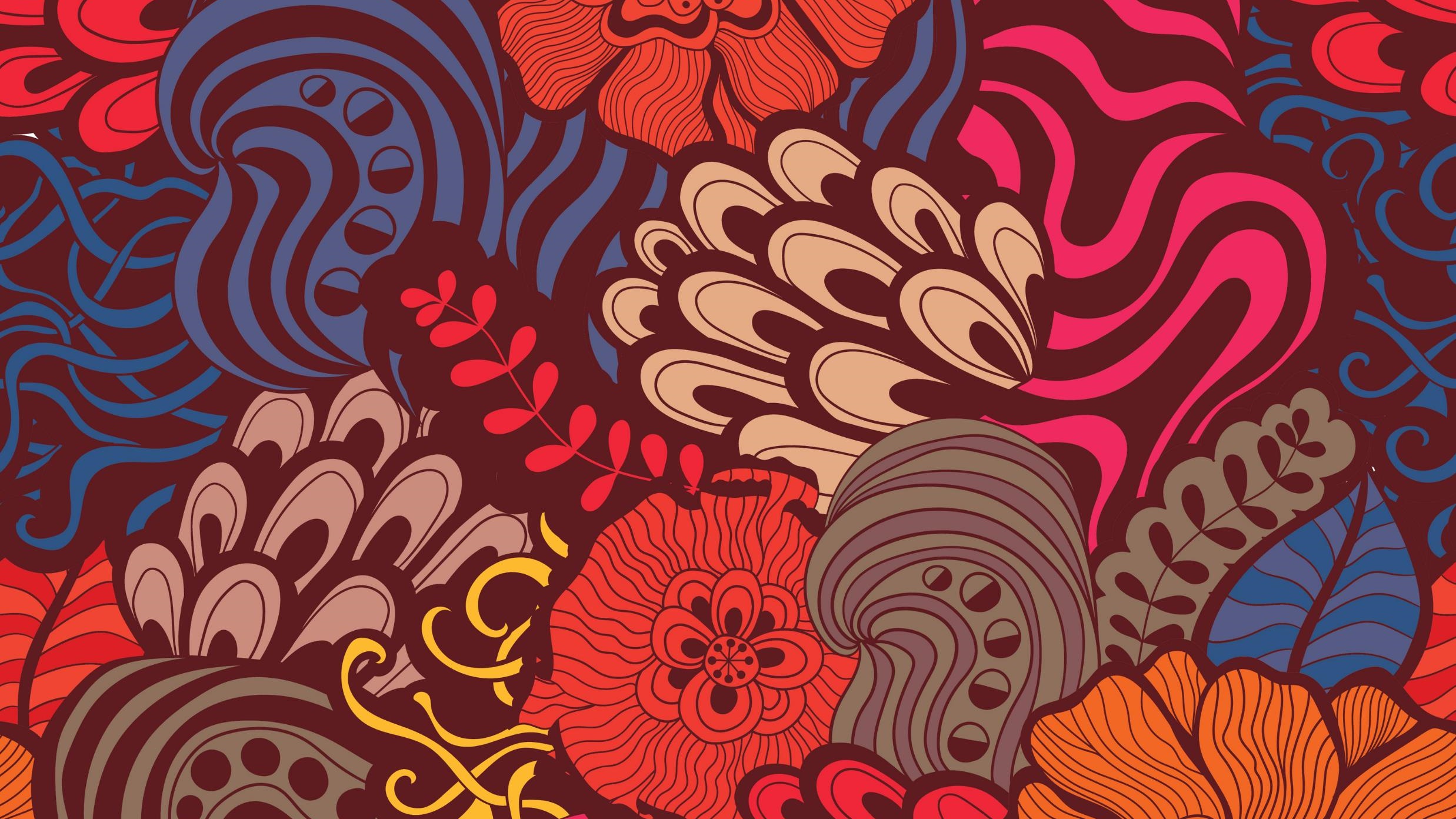 Другим видным художником того времени был Василий Поленов. Получивший юридическое образование художник посвятил всю свою жизнь живописи. Большой патриот России, он добровольцем участвовал в войнах того периода. С театра боевых действий он привез множество композиций, этюдов и зарисовок. Поленову принадлежат несколько больших полотен на Евангельские сюжеты, для воплощения задуманного художник посетил Палестину. Именно поэтому работы художника отличаются особой реалистичностью. «Христос и грешница», «Голгофа», «На Тивериатском озере», «Мечты» - самые удачные работы Евангельского цикла.
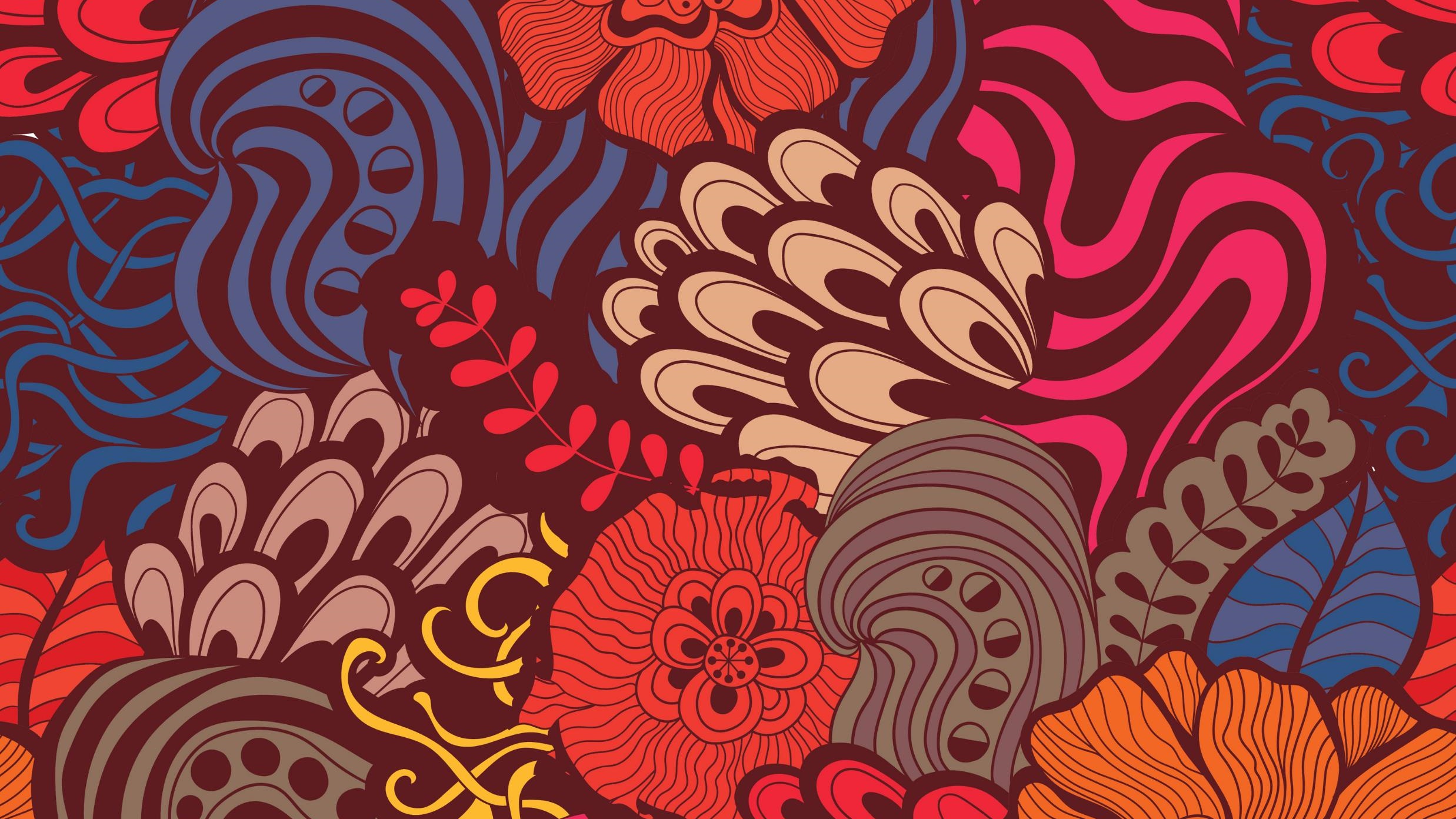 Список литературы, использованный при составлении слайдов:Александров, В.Н. (2009). История русского искусства. Минск. Харвест.Бутромеев, В.П. и др.(2007). Россия державная. Москва. Белый город.Горелов, А.А. (2015). История русской культуры. Москва. Юрайт.Забылин, М.М. (2008). Праздники, обряды и обычаи русского народа. Москва. Эксмо.Короткова, М.В. (2008). Традиции русского быта. Москва. Дрофа.Костомаров, Н. (2011). Быт и нравы русского народа. Москва. Русич.Милюков, П.Н. (2009). Энциклопедия русской православной культуры. Москва. Эксмо.Пархоменко, Т. (2010). Культура без цензуры. Москва. Книжный клуб.Покровский М.Н. (2010). Очерк истории русской культуры. Москва. URSS.Соловьев, В.(2008). Золотая книга русской культуры. Москва. Белый город.Стахорский, С. (2006). Русская культура. Москва. Дрофа.Терехова, А. и др. (2007). История русской культуры. Москва. Эксмо